Пенициллин
Также Бензи́лпеницилли́н
Бензи́лпеницилли́н (пенициллин G (PCN G) или просто пенициллин (PCN)) — бензиловый эфир 6-аминопенициллановой кислоты. Антибиотик, получаемый из плесневого гриба пенициллиума
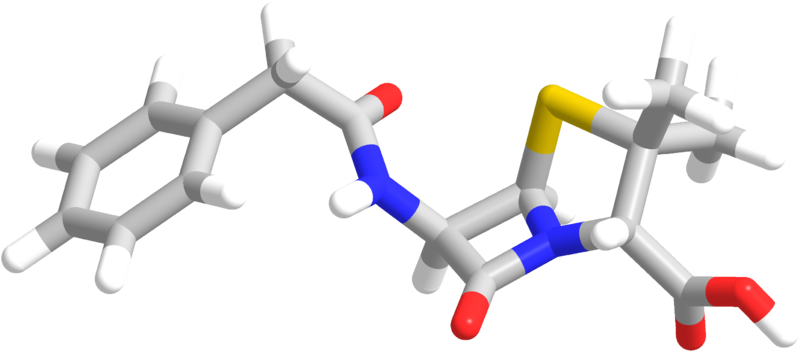 А. Флеминг
Фармакологическое действие
Антибиотик группы биосинтетических пенициллинов. Оказывает бактерицидное действие за счёт ингибирования(вещество, замедляющее про-текание ферментативной реакции) синтеза клеточной стенки микроорганизмов.
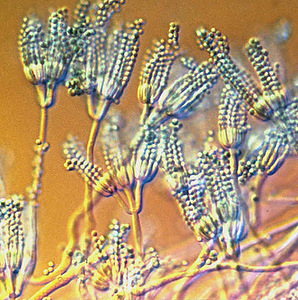 Пенициллин
Показания
Лечение заболеваний, вызванных чувствительными к бензилпенициллину микроорганизмами
 Менингит, ангина, дифтерия
Глазных болезней
И других
Противопоказния
Повышенная чувствительность к бензилпенициллину и другим препаратам из группы пенициллинов и цефалоспоринов. Эндолюмбальное введение противопоказано пациентам, страдающим эпилепсией.
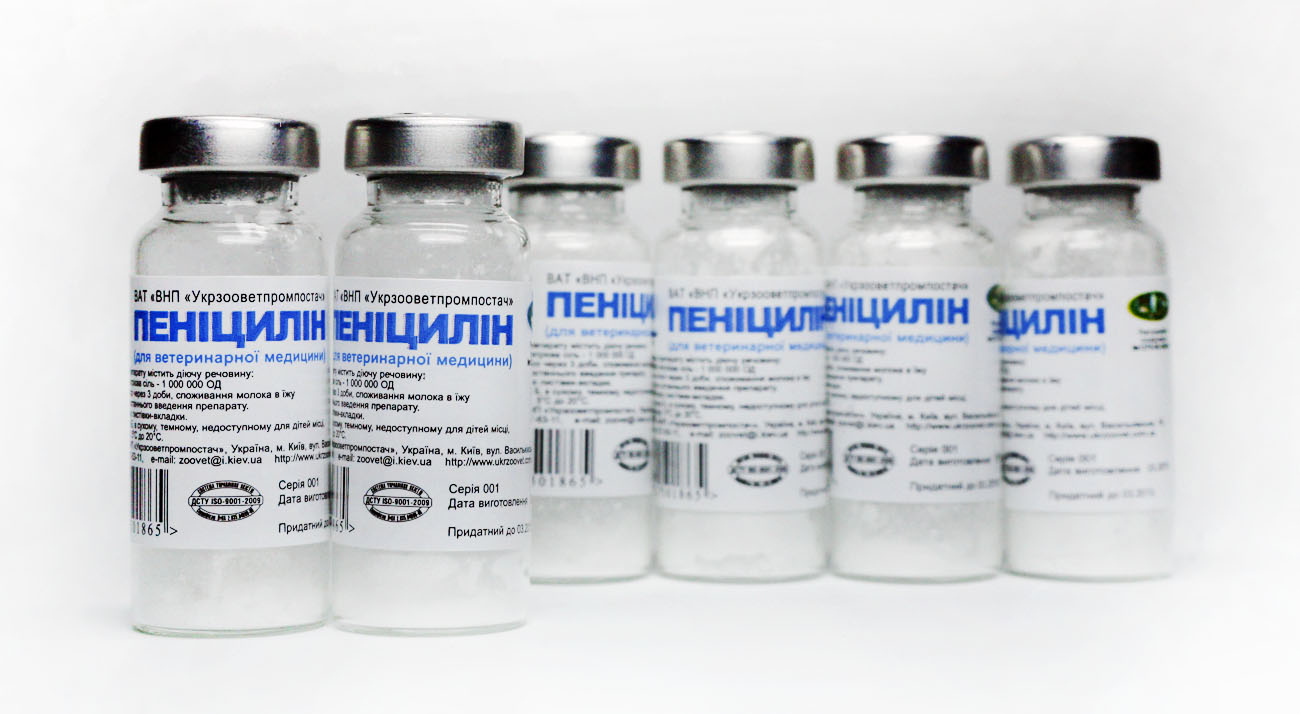 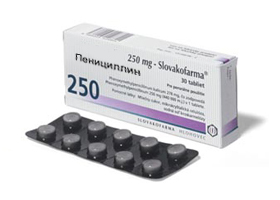 Спасибо за внимание!